Program Stručne prakse
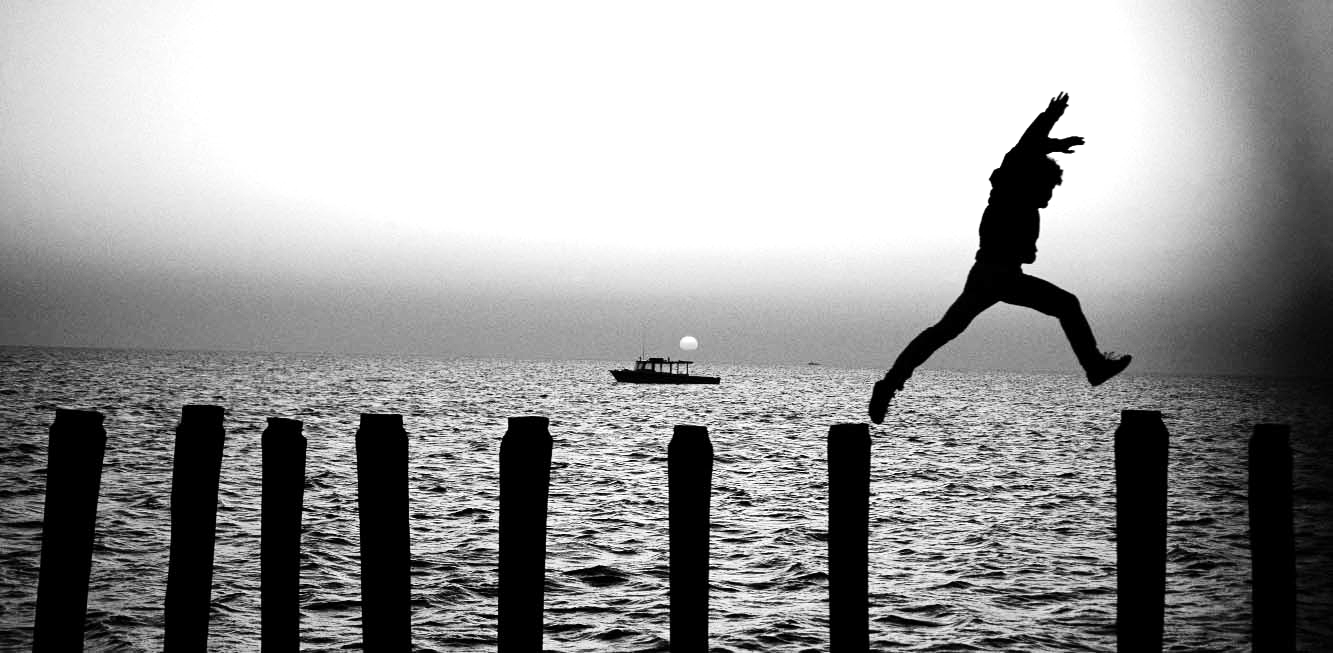 J A D R A N  D.O.O.
„PRE VIŠE OD POLA VEKA OKUPILI SMO SE OKO IDEJE DA STVORIMO EFIKASNO PREDUZEĆE DRŽEĆI SE SLOGANA „NAŠ KVALITET – ZAJEDNIČKO ZADOVOLJSTVO“.
Naše glavne sposobnosti su veliko znanje (stručnost kadrova na svim nivoima), iskustvo,  jaka operativa, i tehnički kadar. Zadovoljstvo naših poslovnih partnera postižemo profesionalno izvršavajući usluge sa kontinuiranim podizanjem kvaliteta prema pravnim, građevinsko–tehnološkim, energetskim  i ekološkim standardima. Kvalitetno i u ugovorenom roku obavljamo poslove.
Jadran danas
Jadran d.o.o. je na tržištu priznat kao jedan od vodećih srpskih poslovnih sistema koji čvrsto drži lidersku poziciju u sektoru :
završni radovi u građevinarstvu
antikorozivna zaštita i protivpožarna zaštita premazima
održavanje infrastrukturnih objekata
renoviranje, adaptacija i opremanje poslovnih objekata
MI BOJIMO VAŠE SNOVE.
Naše vrednosti
TRADICIJA – Čuvamo dugoogodišnja partnerstva i negujemo profesionalne odnose sa klijentima. 
КVALIТЕТ – Тrajnost i prepoznatljiva estetika realizovanih projekata su merilo našeg kvaliteta.
STRUČNOST – Razvijamo tim iskusnih profesionalaca doraslih i najzahtevnijim projektima.
BEZBEDNOST – Beskompromisno poštujemo bezbednosne propise i procedure po pitanju zaštite ljudi, objakata i životne sredine. 
POUZDANOST – Potpuno i savesno izvršavamo preuzete obaveze prema klijentima, partnerima i zaposlenima.
FLEKSIBILNOST- Efikasno i profesionalno se prilagođavamo tržišnim promenama, uslovima rada i zahtevima klijenata.
POŠTOVANJE – Kroz međusobno poštovanje uspostavljeno sa klijentima, partnerima i zaposlenima održavamo dobru reputaciju kompanije.
Mi smo odgovorni ljudi.
Mi učimo i razvijamo naše zaposlene da budu odgovorni ljudi,                  
                     VOĐENI PRIMEROM
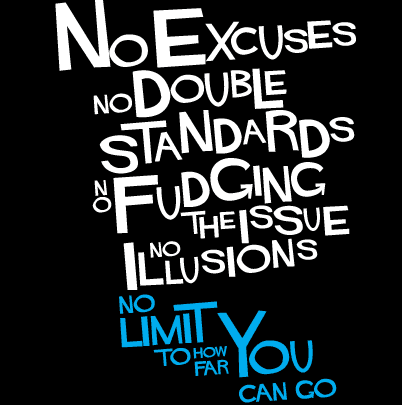 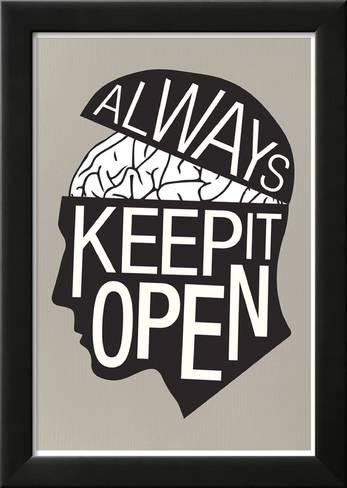 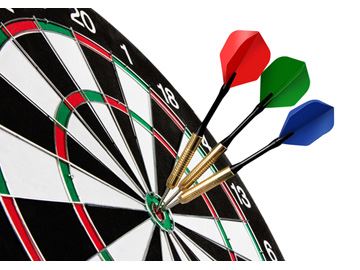 Šta je cilj stručne prakse?                                                                                                                      Cilj ovog projekta je da privuče i zadrži proaktivne mlade ljude sa visokim potencijalom i da predstavi Jadran kao kompaniju njihovog prvog izbora.
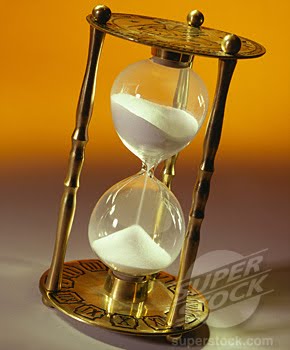 Trajanje projekta
            6 nedelja
Tok stručne prakse
Planirane aktivnosti
Individualni intervjui sa zainteresovanim studentima (1 dan)
Uvodna obuka – upoznavanje sa kompanijom Jadran i njenom kulturom, tok stručne prakse (1 dan)
Teorijska obuka iz oblasti građevinskog materijala i antikorozivne zaštite (8 dana)
Upoznavanje sa mentorima i njihovim delokrugom posla (1 dan)
Obilazak gradilišta (2 dana)
PREUZIMANJE ODGOVORNOSTI
Polaznici dobijaju konkretne zadatke i                                odgovornosti
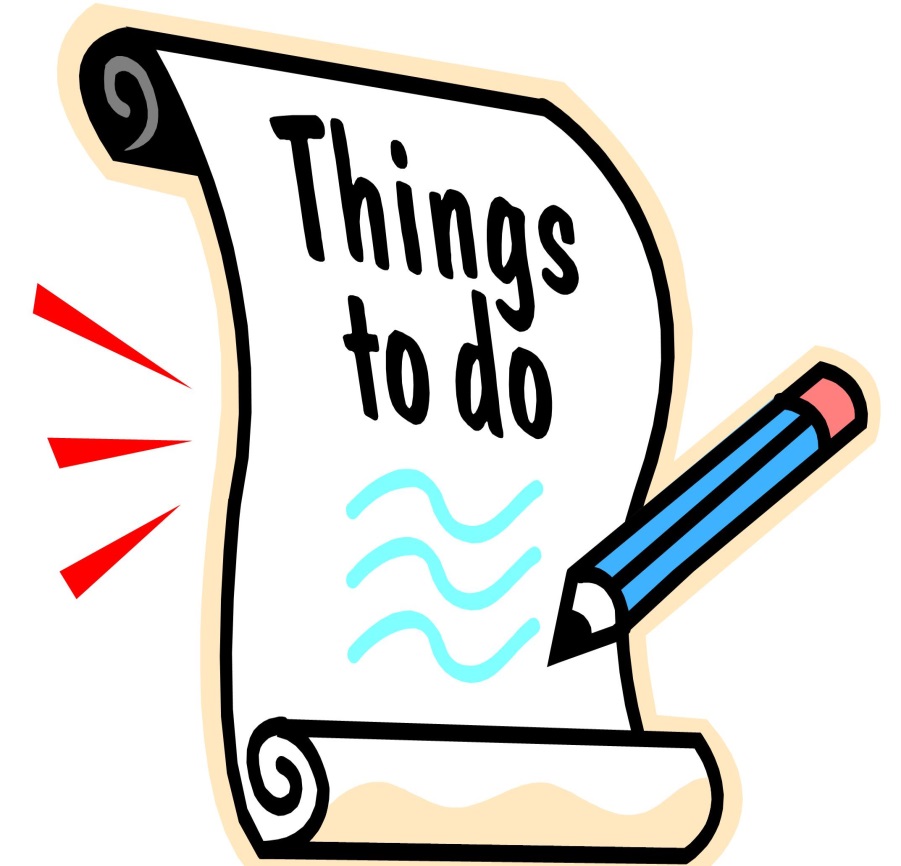 Vežba kroz praktične primere
Istraživanje slučaja - učestvovanje u rešavanju realnih situacija iz prošlosti (10 dana)
Situacije izazova – polaznici rade pod pritiskom kratkih rokova (5 dana)
Grupna diskusija – mentor i polaznici diskutuju i daju jedni drugima povratne informacije o procesu, razgovori 1 na 1 (1 dan)
Vi ocenjujete nas (1 dan)
PROCENA UČINKA
Mentor i HR popunjavaju obrazac za procenu učinka polaznika i prave ponude za najbolje
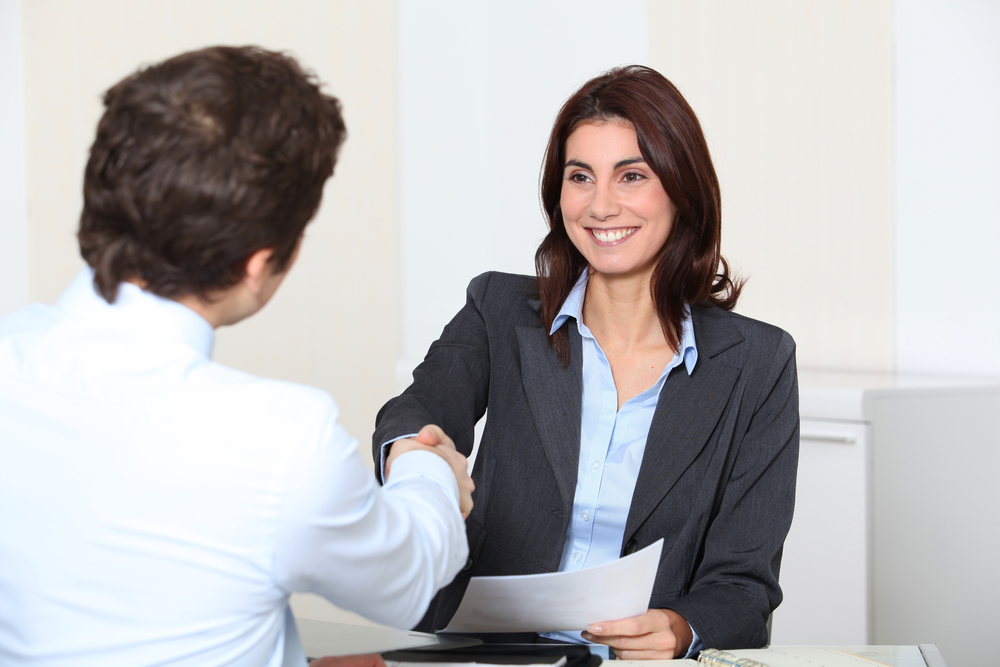 Procena stručne prakse od strane polaznika
Jadran je kompanija koja ulaže u zaposlene i zato nam je važno mišljenje polaznika, kako bi ovaj proces razvijali i u budućnosti
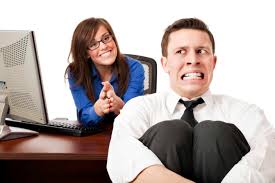 “Ukoliko ste mudri da sebe usavršavate svakoga dana, vi nikada nećete tražiti posao”.  
 Mi zasnivamo naš uspeh na:
  Našoj jasnoj viziji
  Našim prethodim iskustvima
  Našem fokusiranju na učinak!
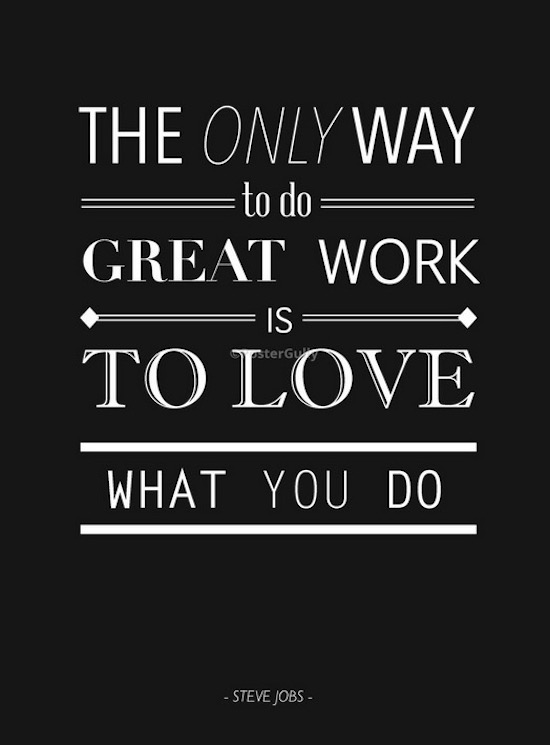